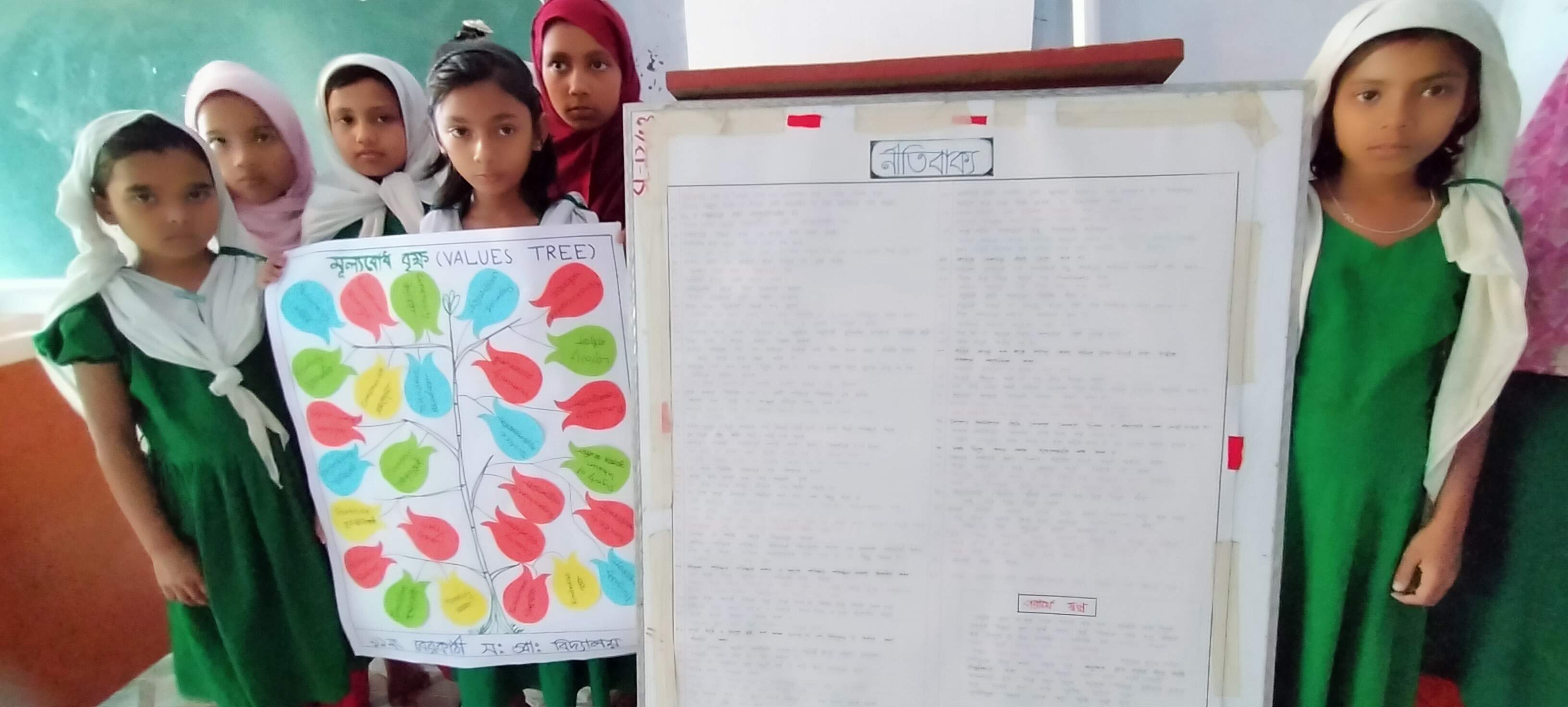 ৯১ নং বেরকাঠী সরকারি প্রাথমিক বিদ্যালয়
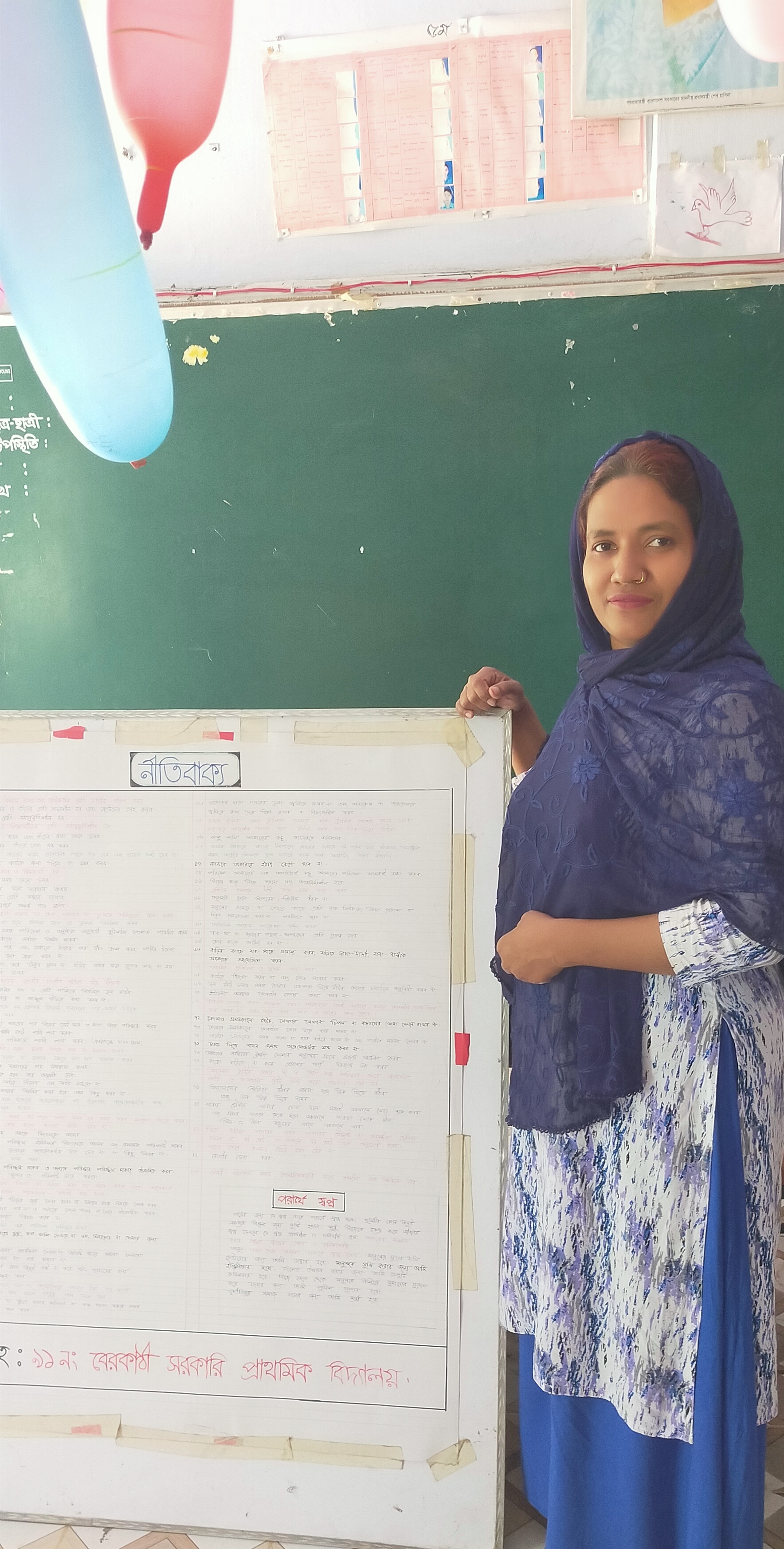 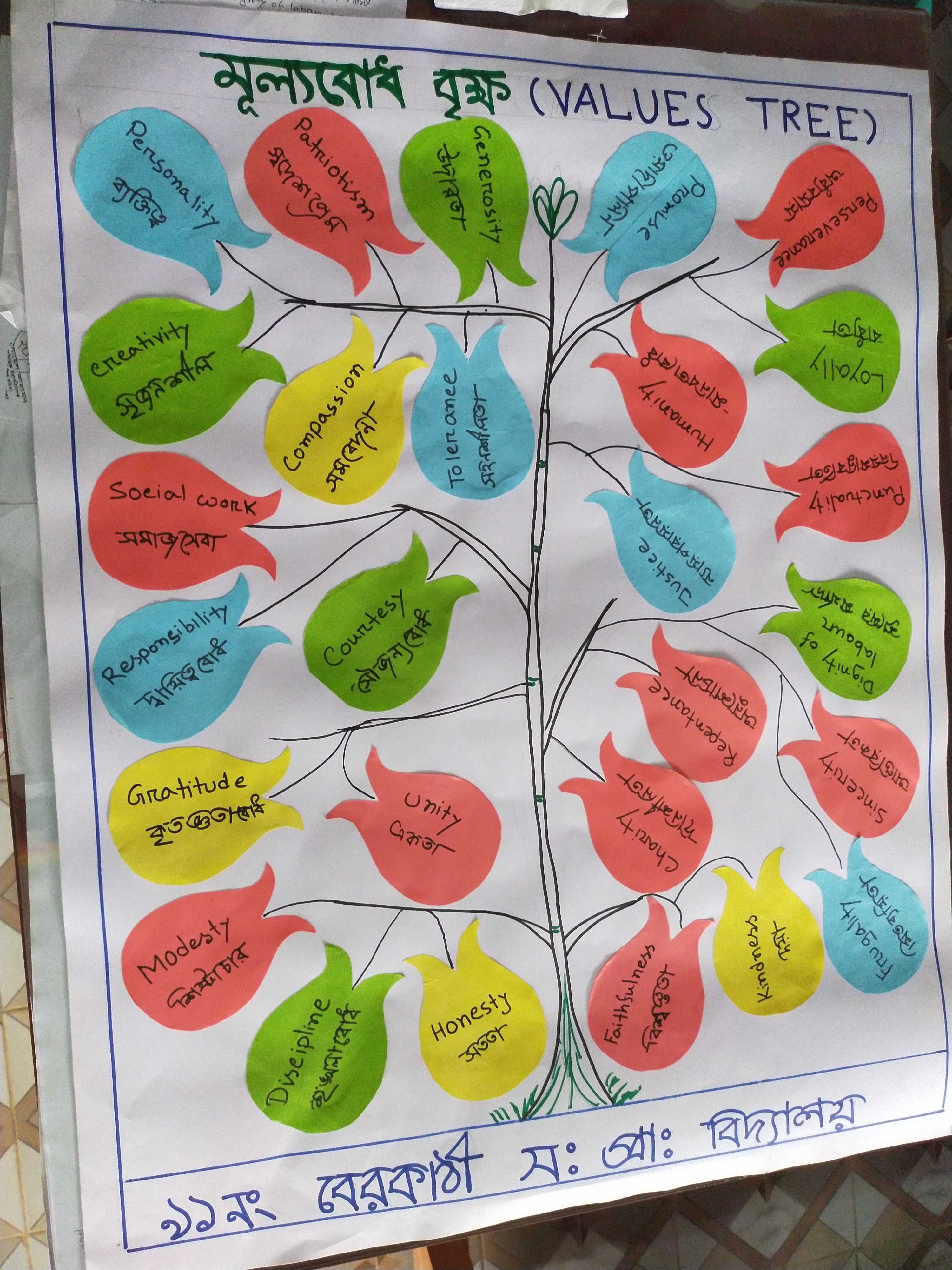 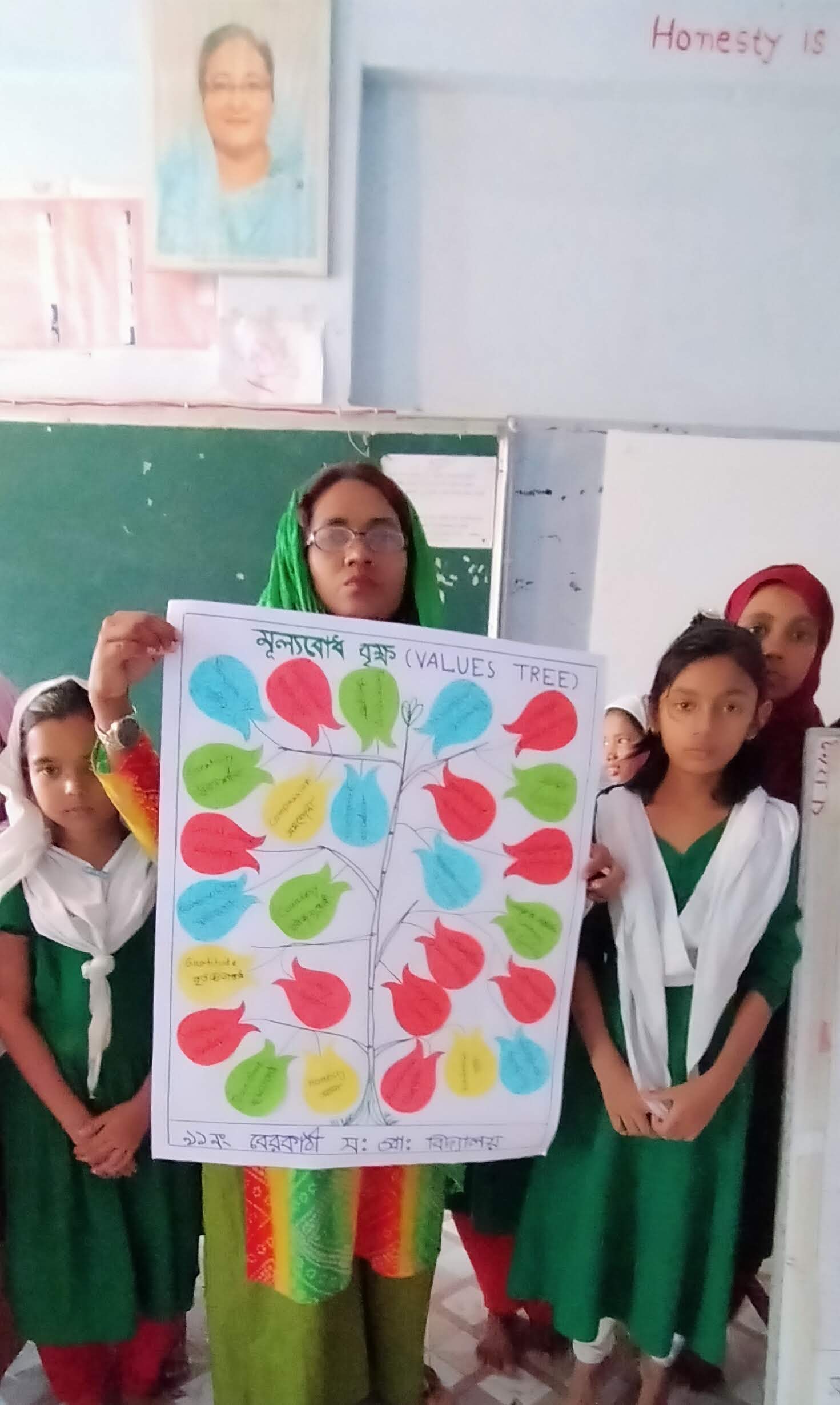 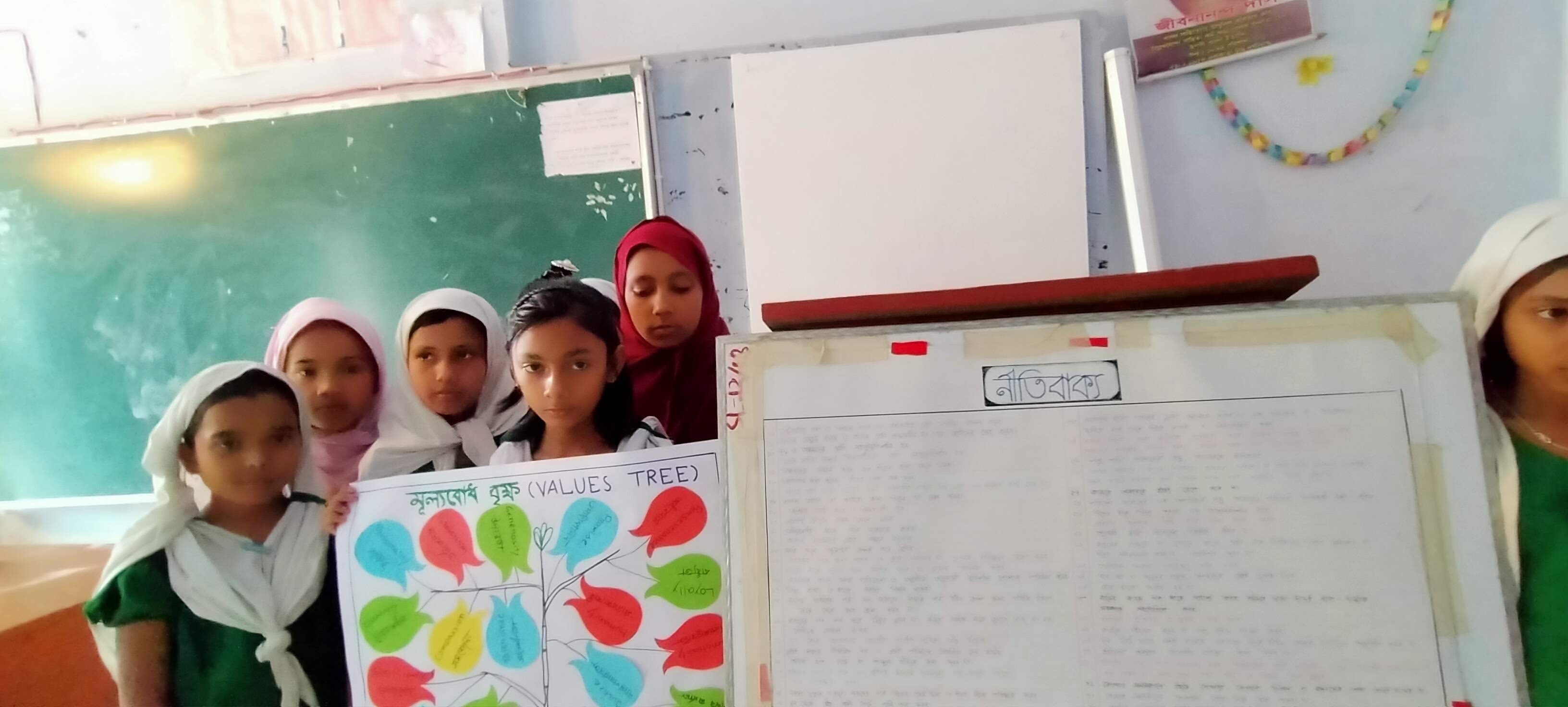 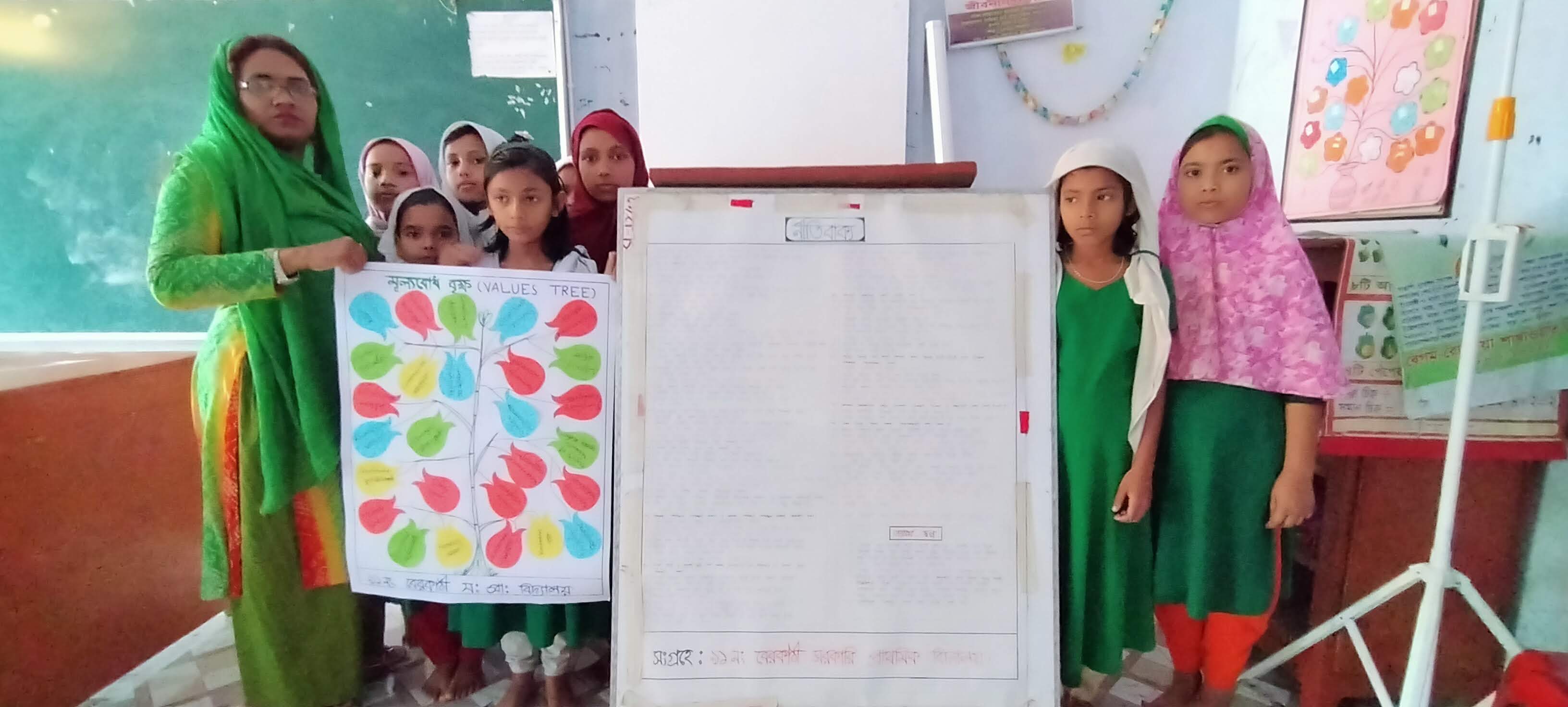 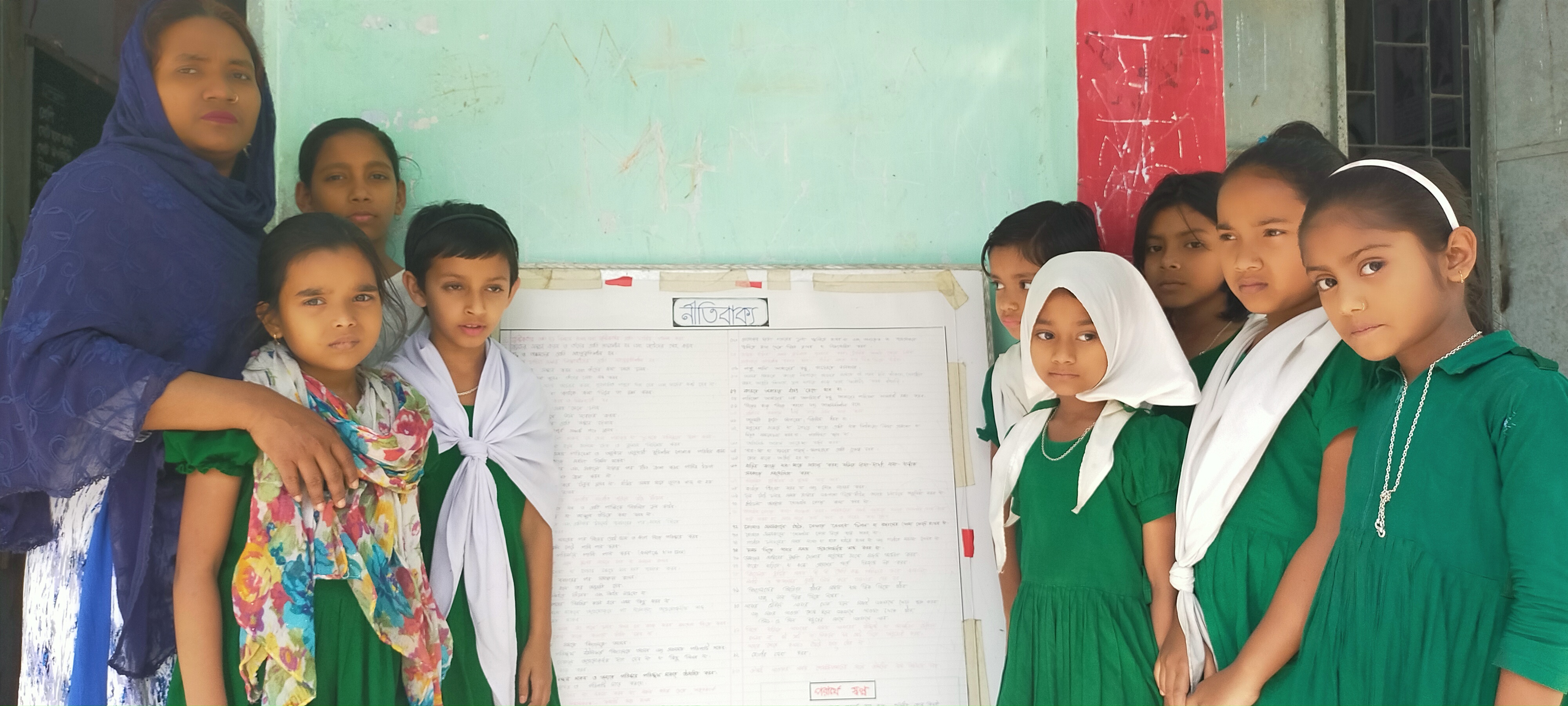